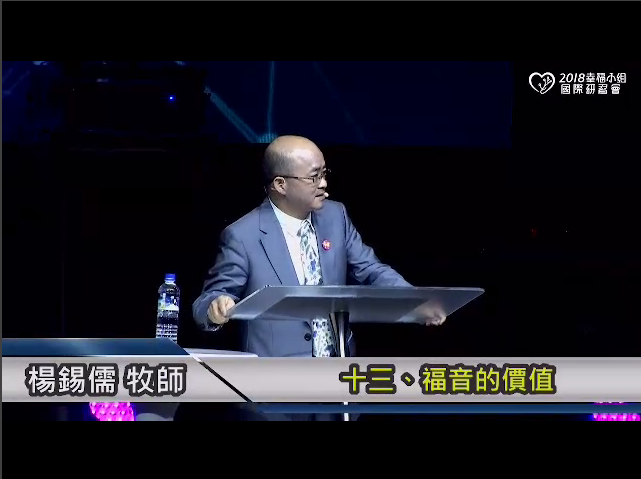 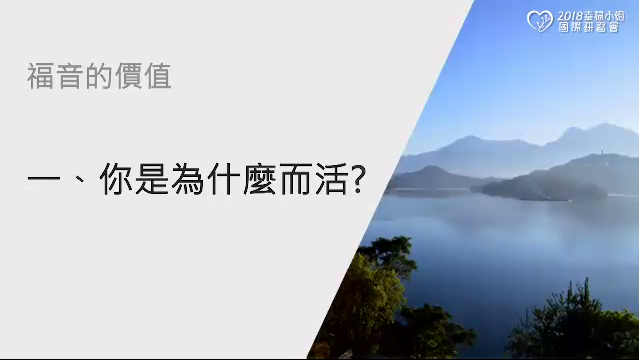 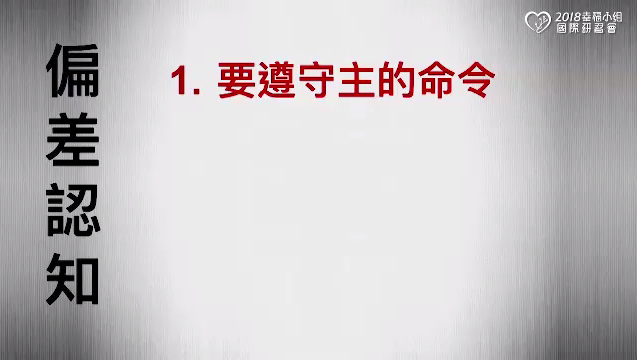 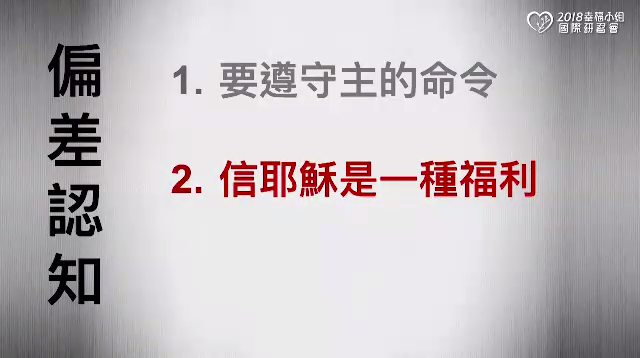 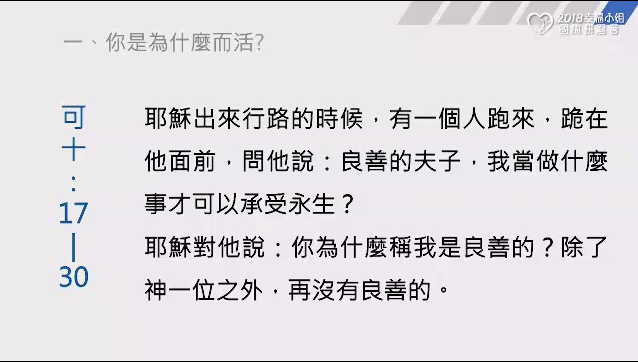 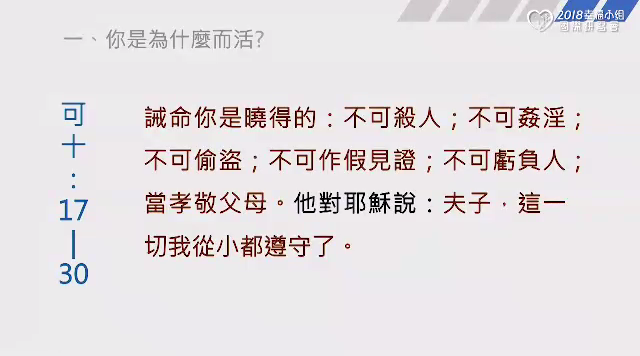 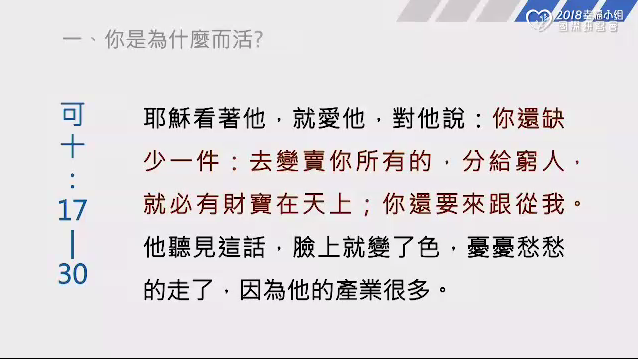 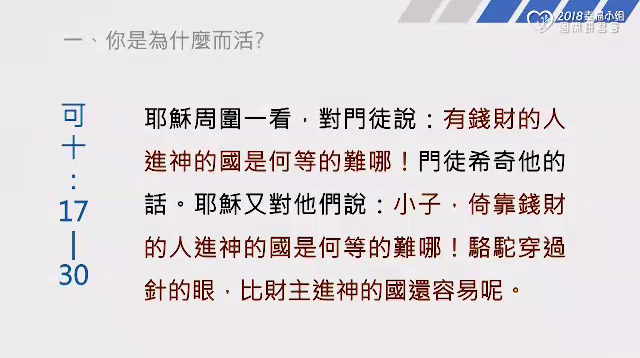 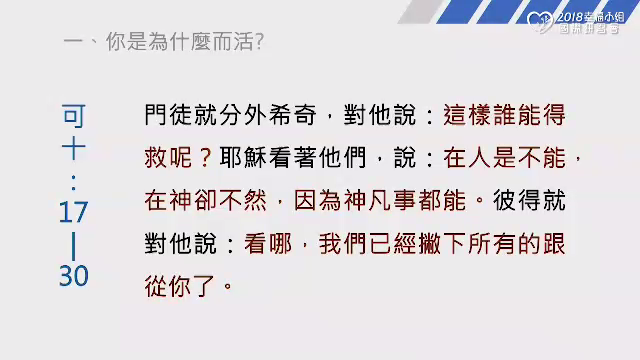 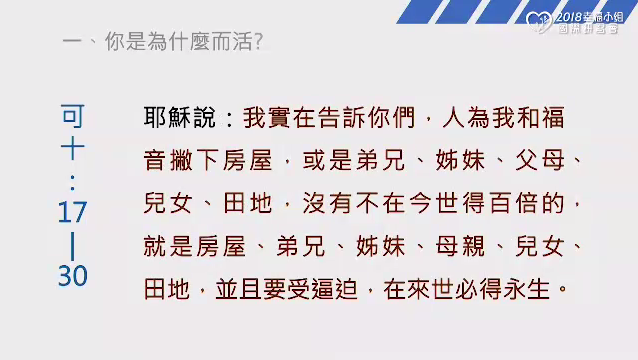 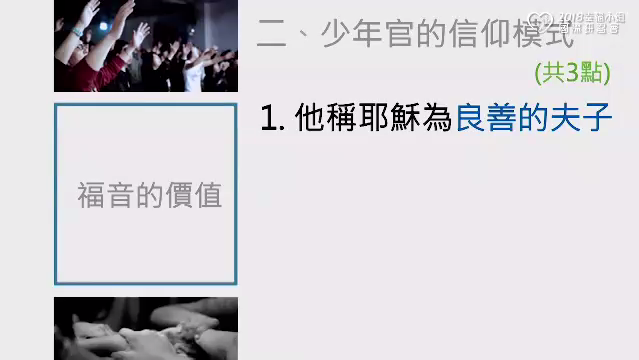 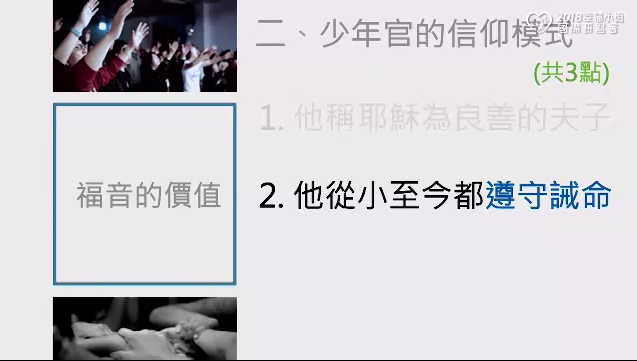 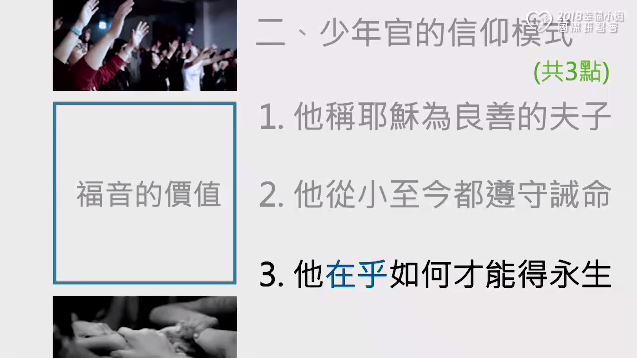 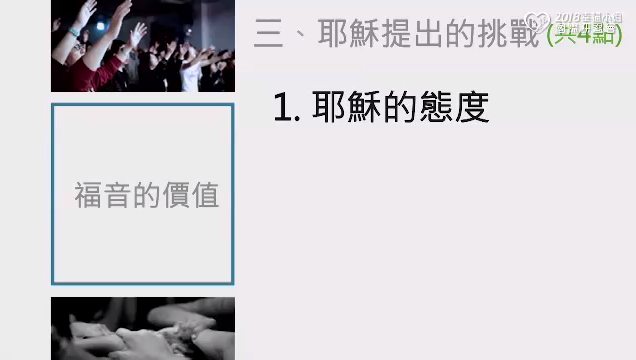 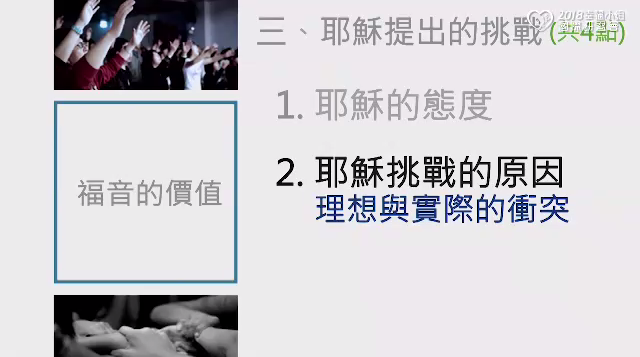 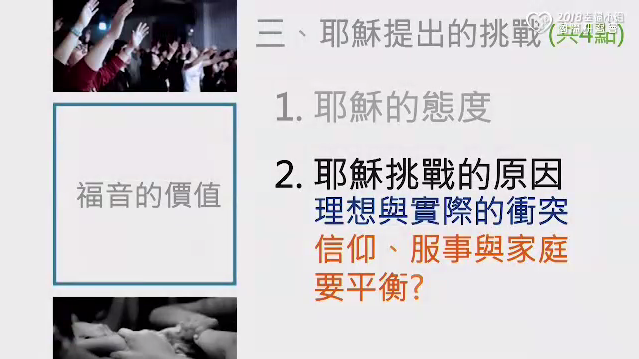 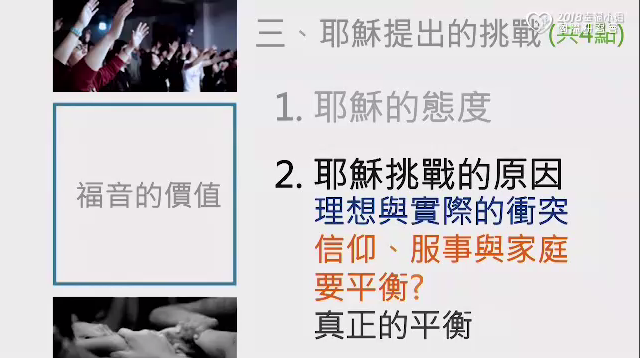 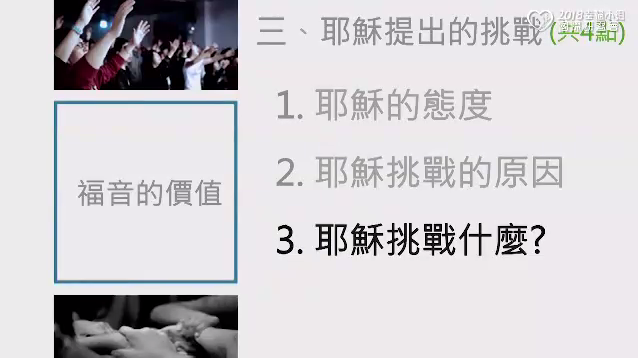 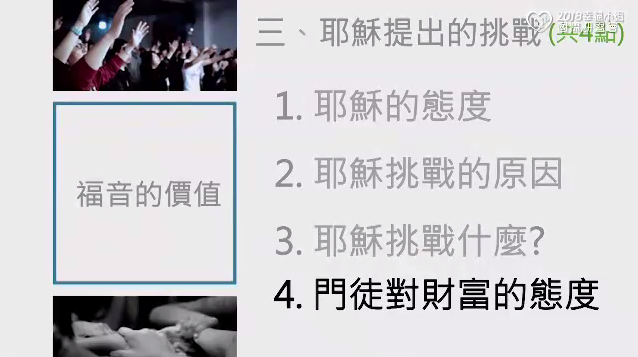 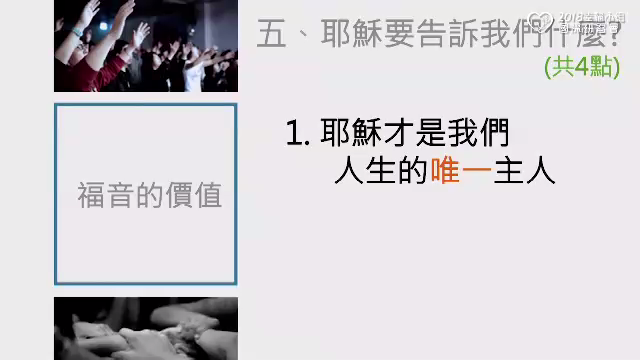 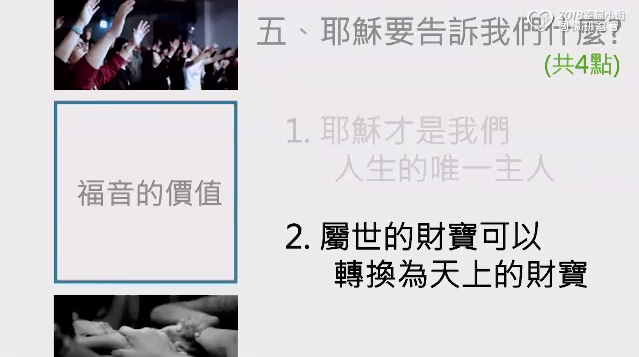 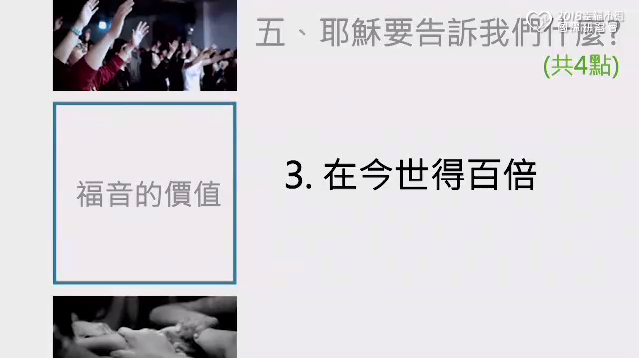 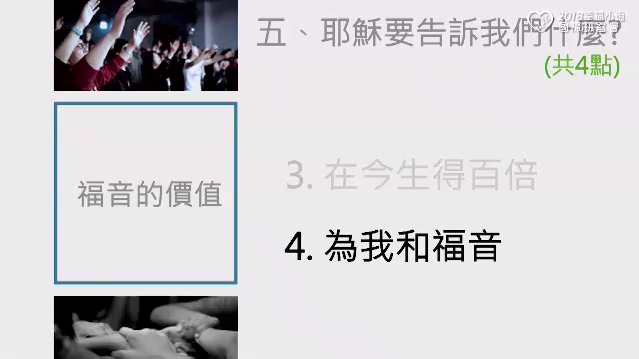 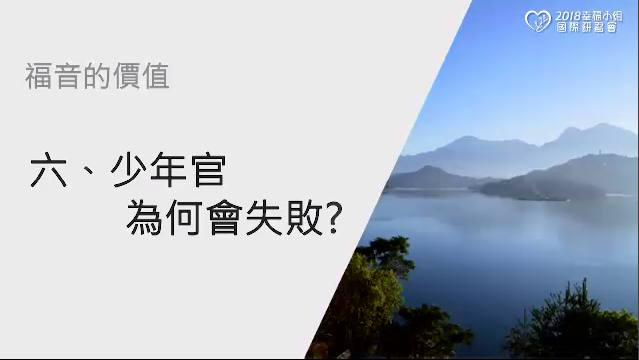 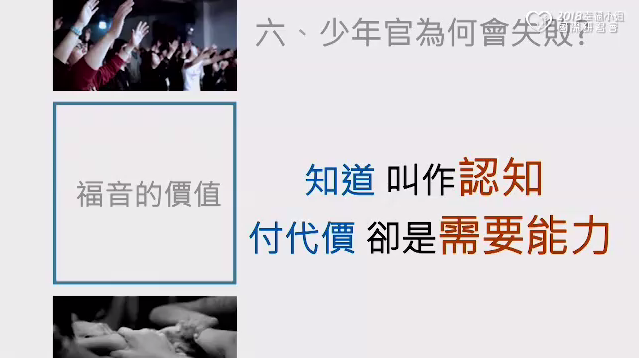 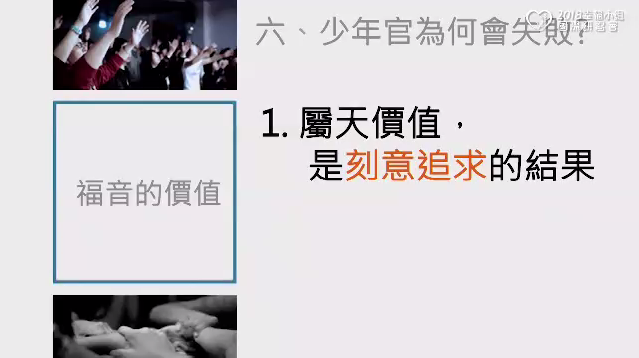 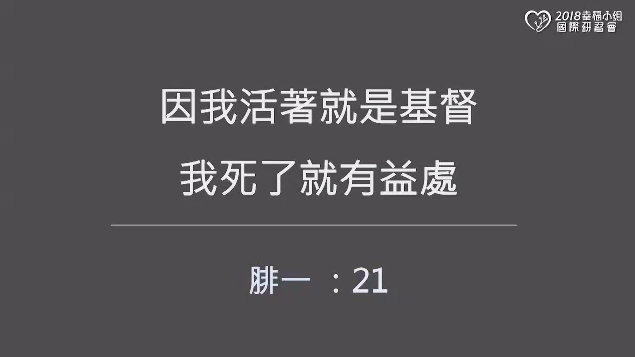 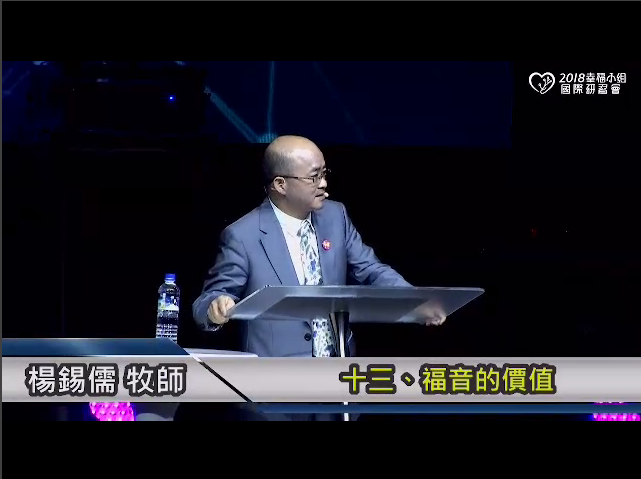 The End